Bài 18 THỰC HÀNH:
LÀM VÀ QUAN SÁT TIÊU BẢN QUÁ TRÌNH NGUYÊN PHÂN VÀ GIẢM PHÂN
Môn học: Sinh học - Lớp: 10
Thời gian thực hiện: 02 tiết
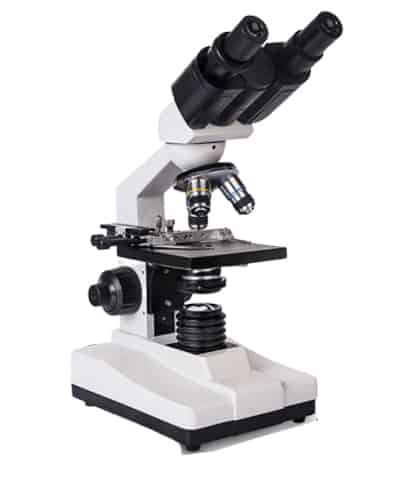 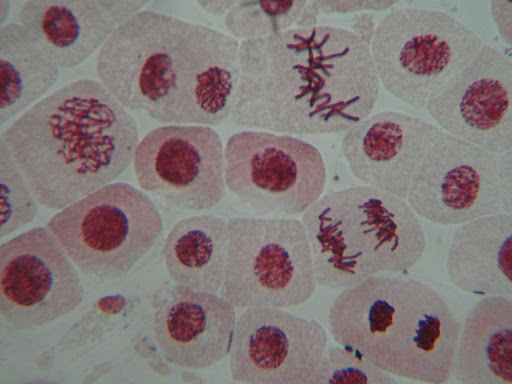 GV phát ngẫu nhiên mô hình cho HS, HS chỉ ra tên kì, nêu đặc điểm của tương ứng.
Ví dụ :
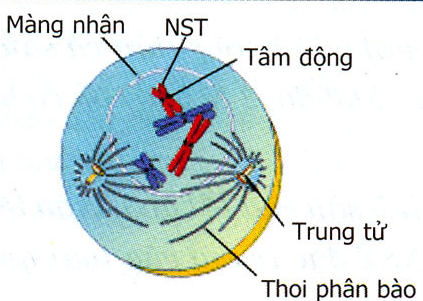 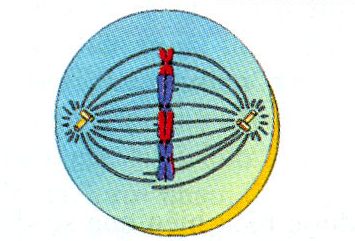 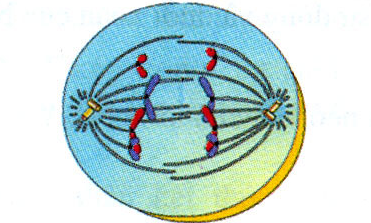 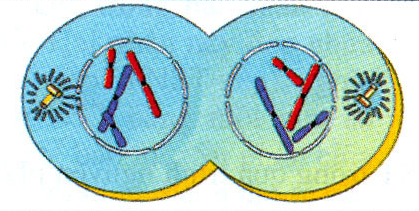 1. Thực hành: làm và quan sát tiêu bản quá trình NP của TB.
1.1. Chuẩn bị
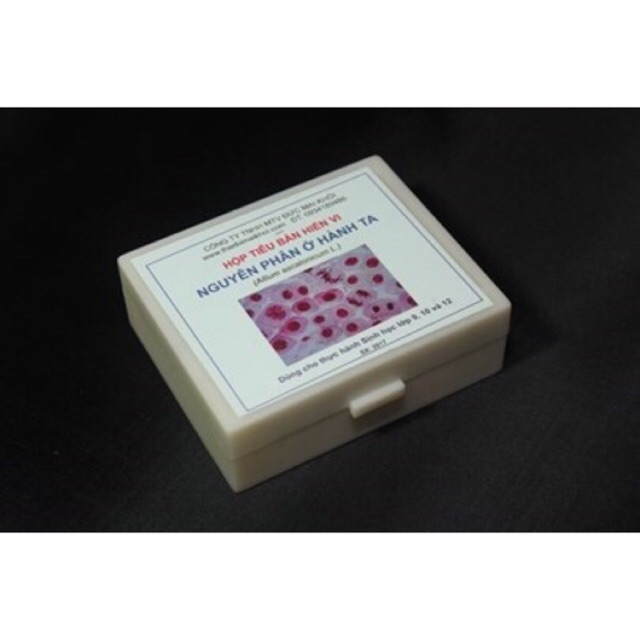 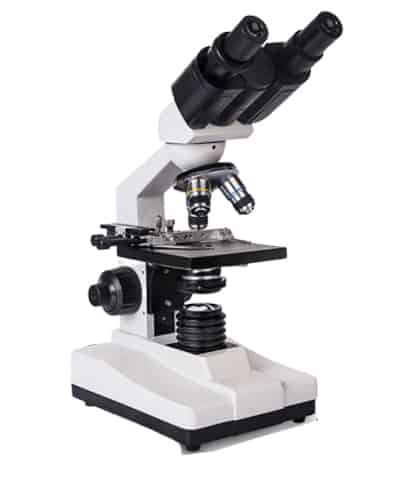 1.2 . Cách tiến hành
Bước 1: Cố định mẫu
Bước 2: Nhuộm mẫu vật
Bước 3: Làm tiêu bản
Bước 4: Quan sát tiêu bản
 
Nhận biết các kì của quá trình nguyên phân trên tiêu bản.Vẽ tế bào ở một số kì khác nhau quan sát được trên tiêu bản vào vở.
1.3. Kết quả
Một số hình ảnh các kì của nguyên phân trên tiêu bản rễ hành
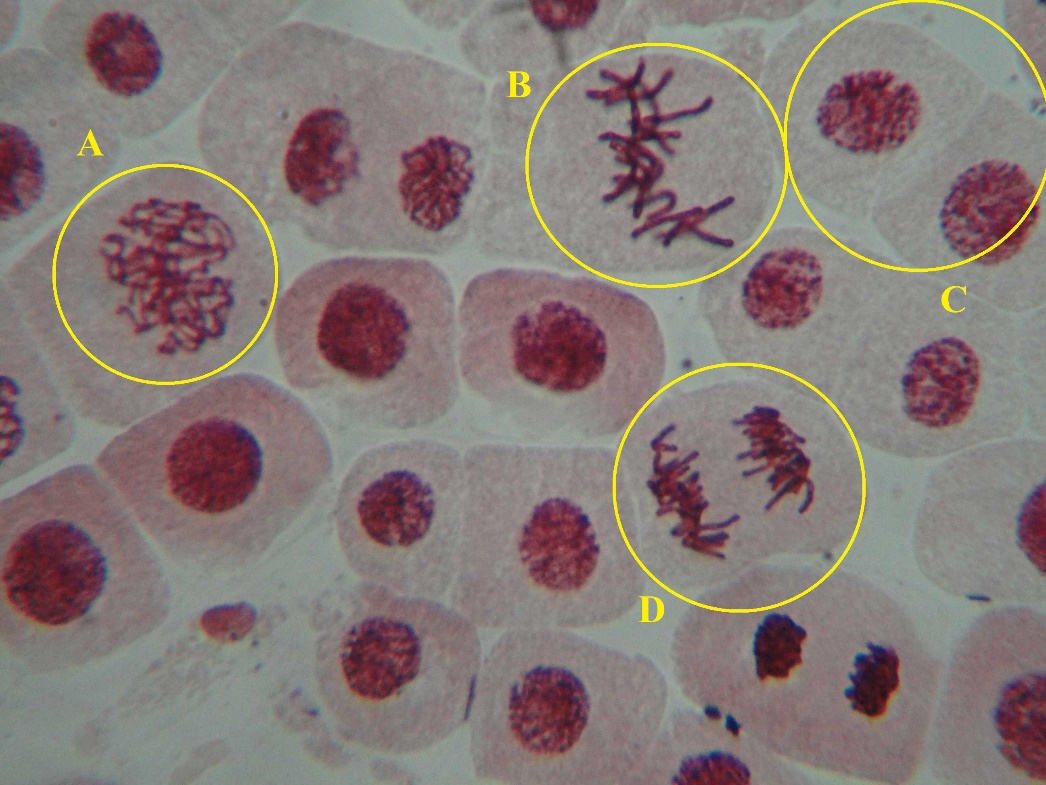 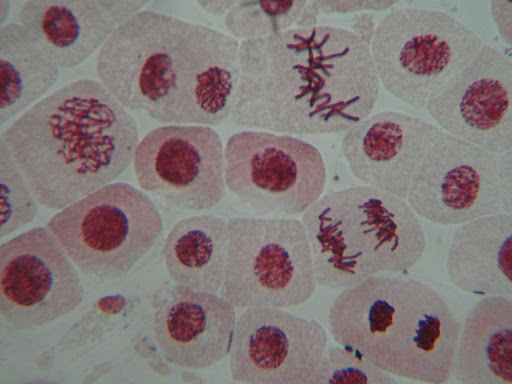 Sắp xếp các hình của tiêu bản rễ hành theo đúng thứ tự xuất hiện của các kì trong quá trình nguyên phân?
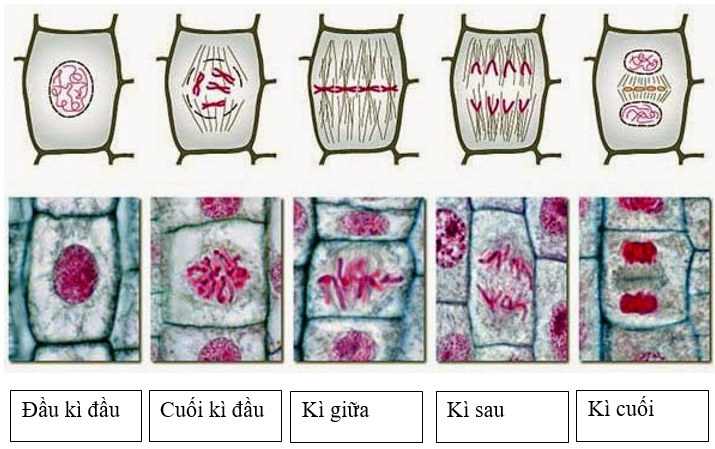 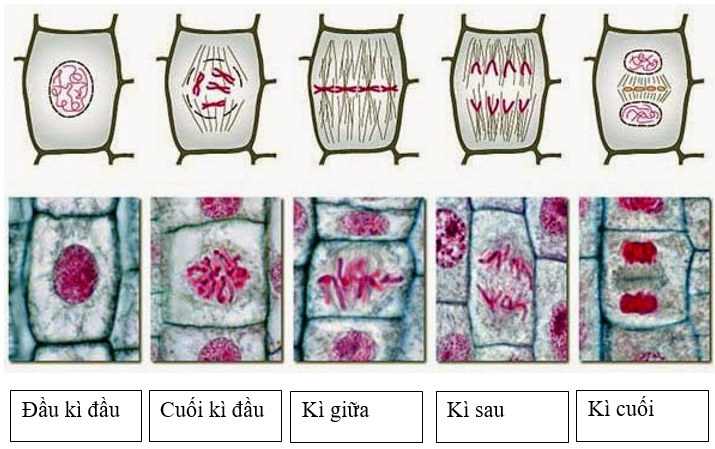 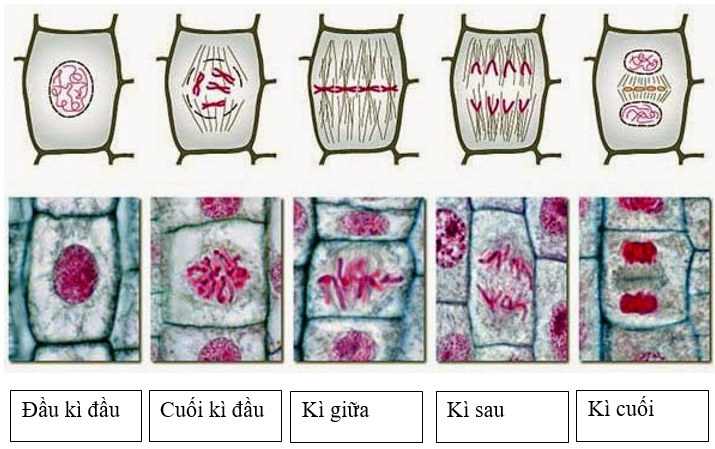 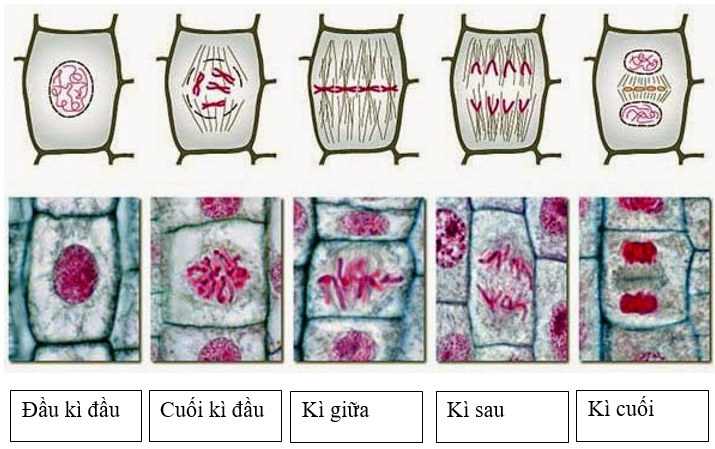 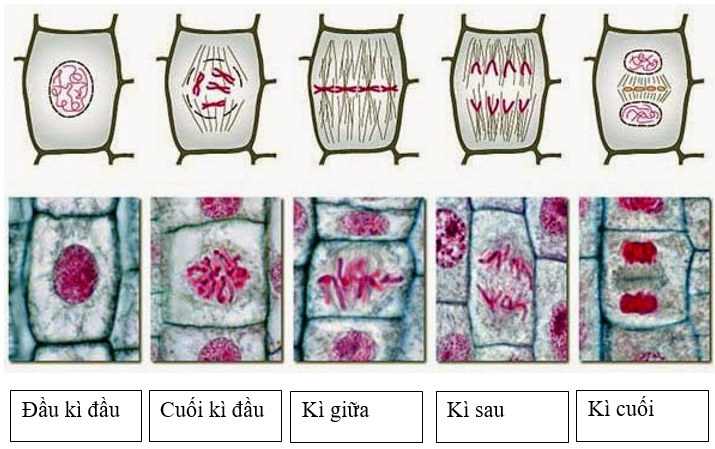 Hình ảnh các kì của nguyên phân trên tiêu bản rễ hành
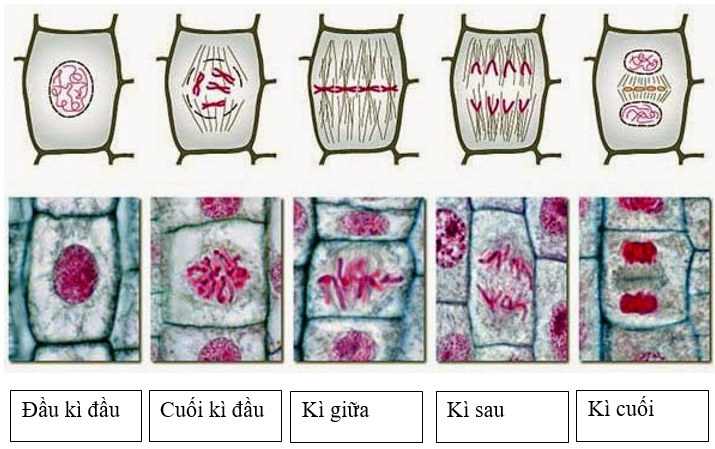 Vẽ tế bào ở các kì nguyên phân vào vở
2. Thực hành: làm và quan sát tiêu bản quá trình GP của TB.
2.1. Chuẩn bị
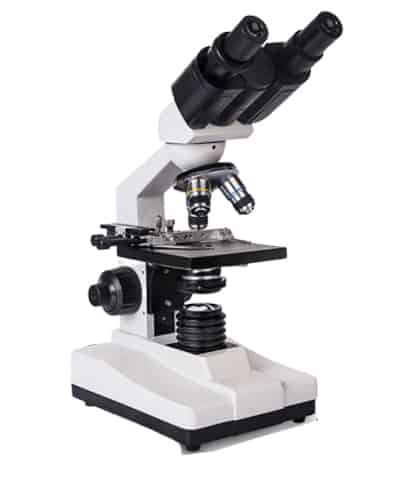 2.2 . Cách tiến hành
Bước 1: Mổ châu chấu
Bước 2: Cố định mẫu
Bước 3: Làm tiêu bản
Bước 4: Quan sát tiêu bản
 Yêu cầu: 
Nhận biết các kì của quá trình giảm phân trên tiêu bản.Vẽ tế bào ở một số kì khác nhau quan sát được trên tiêu bản vào vở.
2.3. Kết quả
Một số hình ảnh các kì của giảm phân trên tiêu bản  TB tinh hoàn của châu chấu đực
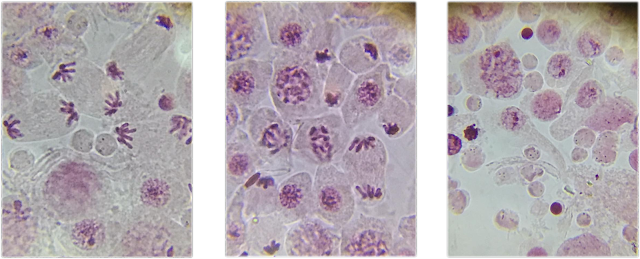 2.3. Kết quả
Một số hình ảnh các kì của giảm phân trên tiêu bản  TB tinh hoàn của châu chấu đực
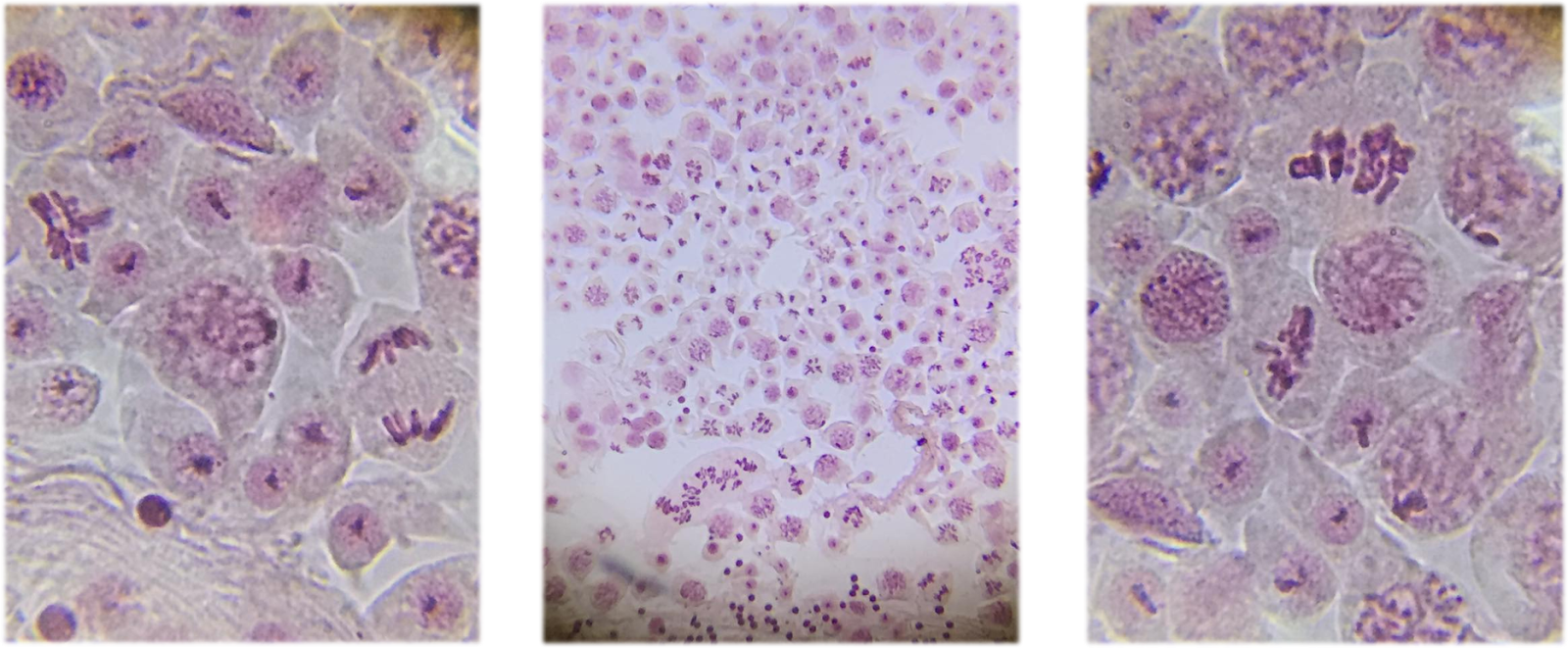 3. Thu hoạch
1. Mục đích
2. Cách tiến hành
3. Kết quả
a) Báo cáo kết quả làm và qua sát tiêu bản quá trình NP.
b) Báo cáo kết quả làm và qua sát tiêu bản quá trình GP.
4. Giải thích và kết luận
5. Trả lời câu hỏi
Tiêu chí đánh giá  sản phẩm
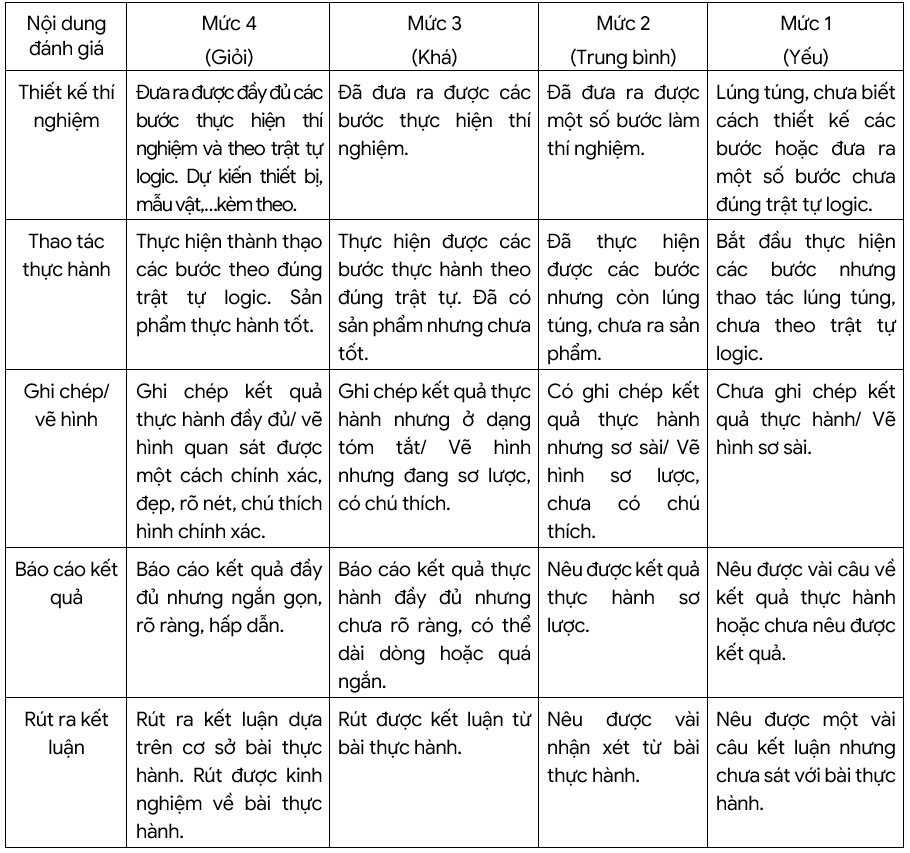 4. Vận dụng: 
Mỗi nhóm tự kiếm nguyên vật liệu làm mô hình mô tả các kỳ nguyên phân, GP I, II ở nhà, nộp lại sau 1 tuần, đầu tiết học thứ 2 trong tuần (sản phẩm có ghi rõ tên nhóm, lớp, chú thích trên mô hình)
Tiêu chí đánh giá  sản phẩm
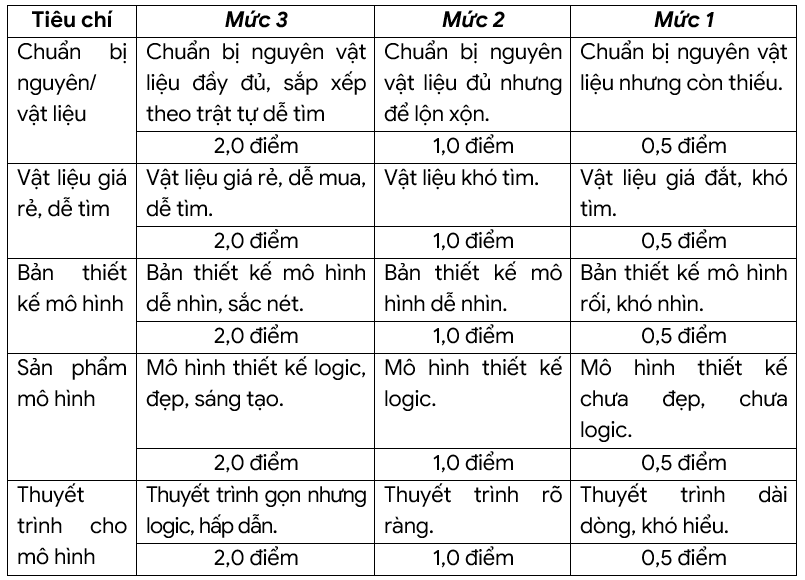